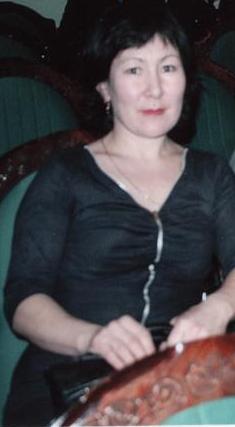 Қостанай облысы Науырзым ауданы Жамбыл орта мектебінің қазақ тілі мен әдебиеті пәнінің мұғалімі Ташмағамбетова Гүлбану Жұмабекқызы
2017-2018 оқу жылы
Өткенді пысықтау. “Ой шақыру”.
“Оны таныту арқылы біз Қазақстанды әлемге танытамыз,қазақ халқын танытамыз.Ол әрқашан біздің ұлттық ұранымыз”
                                            Н. Ә. Назарбаев.
“Оның лебі, оның үні, оның тынысы-заман тынысы, халық үні”.
                                                М.О. Әуезов
Сабақтың тақырыбы:“Абай-дара, Абай-дана қазақта”
Мақсаты:      Қазақтың дара тұлғасы Абайдың тыныс-тіршілігі,шығармаларының маңыздылығын,берер тәлім-тәрбиесін түсінуге бағдар беру.Өткен материалды пысықтау негізінде  Абай өмірі мен шығармалаының түбіне терең үңіліп, өзінше ізденетін және сыныпқа жаңа идея ұсынып,өз ойын дәлелдей алатын тұлға қалыптастыру.Мұғалім берген білім бағытын өз бетімен дамыта алатын білімді,ізденімпаз тұлға тәрбиелеу.
Сабақтың әдісі: СТО,диалогты оқыту, оқу үшін және оқытуды бағалауСабақ түрі: өткен сабақты пысықтауКөрнекілігі:кесте,тренинг,презентация,постерПәнаралық байланыс: тарих, әдебиет, музыкаКүтілетін нәтиже: Тілдік қоры мол,  халықтың  ұлы тұлғаларының рухани байлықтарын қазына тұтатын,сөздің мән-мағынасын терең ұғынатын ,өз жауабын талқылауға қабілетті  де ынталы , дұрыс шешім таба алатын, тапсырмаларды орындауда дұрыс бағыт ұстанатын оқушылар.
Сынып ахуалын қалыптастыру
“Арқадағы сурет”тренингі арқылы сынып ахуалын арттыру
 Ақын өлеңінің негізінде топқа бөлу
І. Нұрлы ақыл
ІІ.Жылы жүрек
ІІІ.Ыстық қайрат
Конференция тақырыбы: “Абай-дара, Абай-дана қазақта” І. Даярлық бөлімі.Конференция ұйымдастырушы-Гүлбану ЖұмабекқызыЖұмыс тәртібі:1.  Бірнеше секция жұмыс істейді;2.Секциядан бір адам  баяндама оқиды;3. Секция мүшелері тақырыптар бойынша зерттеулер жүргізеді
Секция жұмыстары:
І секция.
а)Баяндама: “Қазақтың бас ақыны”
ә) Ақын өмірі мен отбасы жайлы зерттеулер
ІІ секция.
а)Баяндама: “Мен жазбаймын өлеңді ермек үшін”.
ә)Махаббат және табиғат лирикасы.
ІІІ секция.
а) Баяндама:Абай қара сөздерінің тәрбиелік мәні.
ә) “Ескендір” поэмасының тақырыбы ,негізгі идеясын зерттеу
Әр секция баяндама оқитын және зерттеу жұмысын сөйлететін тұлғаны тағайындайды
Пленарлық мәжіліс.
І кезең .
Баяндама оқу \2 минут\
ІІ кезең.
Зерттеу жұмыстарын талдау.\3 минут\
ІІІ кезең.
Қорытындылау. 
Секциялар бір-біріне сұрақтар қояды.
\2 минут\
Секциялар бір-бірін бағалайды.
Жарайсың-

Тамаша-

                                            
                                Әттеген-ай-
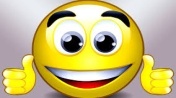 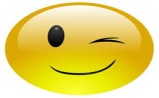 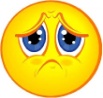 Рефлексия
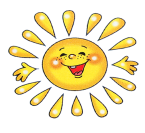 -сабаққа  көңілім толды
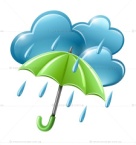 Сабақ барысындағы көңілім айтарлықтай 
                                     мәз емес
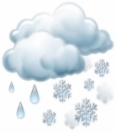 -сабаққа көңілім толмады
Үй тапсырмасы:Абай өмірі мен шығармашылығы
Назарларыңызға рахмет.
Сау болыңыздар.
Сабақ аяқталды.
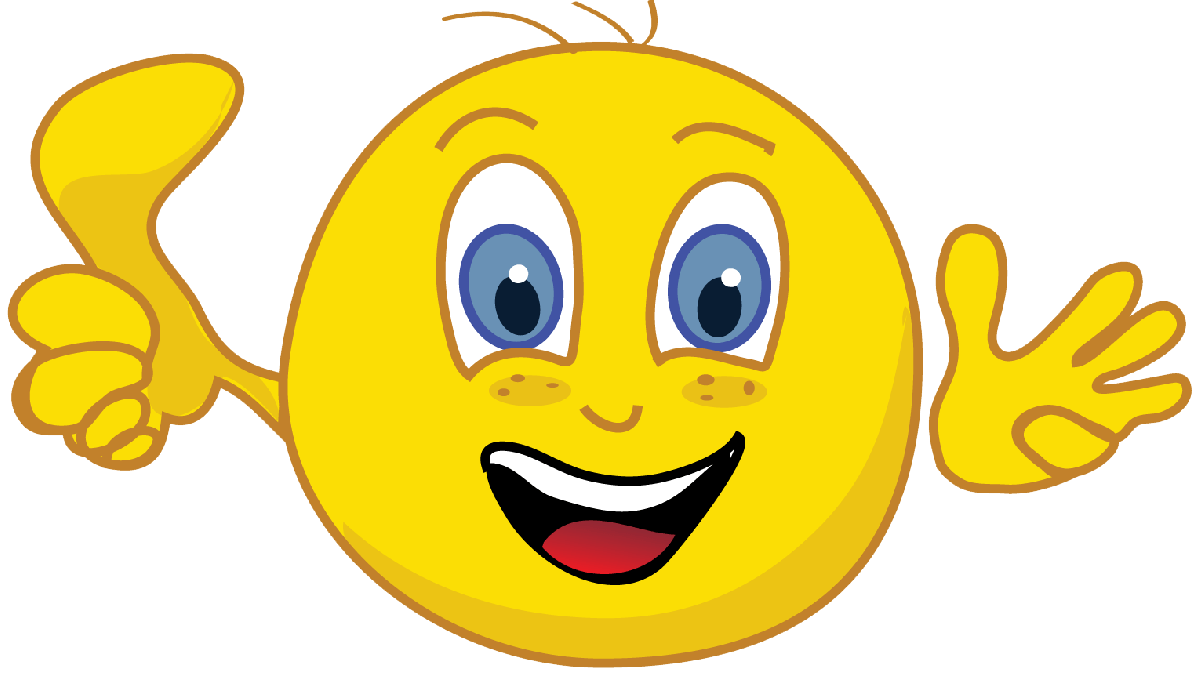